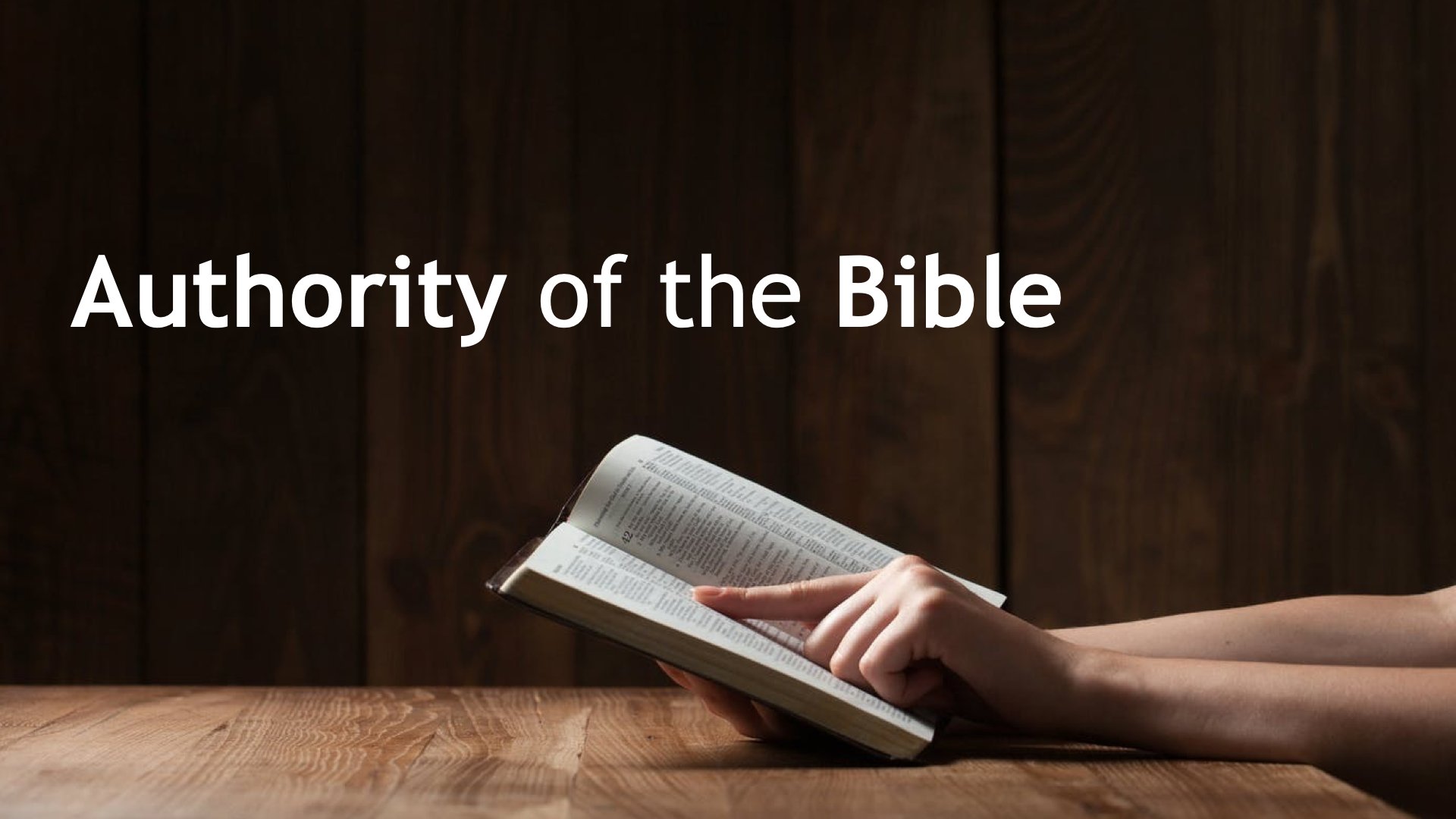 Edification
Oikodome – The act of building up; promote growth; edify

Eph 4:12-16
 Perfecting of the Saints (vs 12)
 Edify the body of Christ  (vs 12)
 Unity of the faith  (vs 13)
 Perfect (complete) man (vs 13) 
 No more tossed to and fro (vs 14) 
 Grow up into him (vs 15)
 Increase of the body (vs 16)
 Edifying the body (vs 16)
[Speaker Notes: The scriptures teach us that the church is responsible for edification

This is one of the primary missions of the church

Going back to our text in Eph 4: 11, 12  
Eph 4:11- 12 
11 And he gave some, apostles; and some, prophets; and some, evangelists; and some, pastors and teachers;
12 For the perfecting of the saints, for the work of the ministry, for the edifying of the body of Christ:

The organization of the church is to carry out the mission of the church.  

Evangelism – which is included in vs 12 the edification of the body, building up growth, numerical growth. 

Edification – which in the Greek is:

Oikodome – The act of building up; promote growth; edify

This is the idea in verse 12 “perfecting of the saints”  completeness, or maturity;  edify the body – not only numerically but spiritually;  spiritual growth, stronger   

Read vs 12 – 16 

Eph 4:12-16
 Perfecting of the Saints (vs 12)
 Edify the body of Christ  (vs 12)
 Unity of the faith  (vs 13)
 Perfect (complete) man (vs 13) 
 No more tossed to and fro (vs 14) 
 Grow up into him (vs 15)
 Increase of the body (vs 16)
 Edifying the body (vs 16)


All of these terms are used to represent growth or maturity,  both individually and the whole body.  

Consider vs 16 
From whom the whole body fitly joined together and compacted by that which every joint supplieth, according to the effectual working in the measure of every part, maketh increase of the body unto the edifying of itself in love.

Joined together, every joint supplieth, every part. – this represents how each individual (part or joint)  makes up the body

Consider I Cor 12:12-27
12 For as the body is one, and hath many members, and all the members of that one body, being many, are one body: so also is Christ.
13 For by one Spirit are we all baptized into one body, whether we be Jews or Gentiles, whether we be bond or free; and have been all made to drink into one Spirit.
14 For the body is not one member, but many.
15 If the foot shall say, Because I am not the hand, I am not of the body; is it therefore not of the body?
16 And if the ear shall say, Because I am not the eye, I am not of the body; is it therefore not of the body?
17 If the whole body were an eye, where were the hearing? If the whole were hearing, where were the smelling?
18 But now hath God set the members every one of them in the body, as it hath pleased him.
19 And if they were all one member, where were the body?
20 But now are they many members, yet but one body.
21 And the eye cannot say unto the hand, I have no need of thee: nor again the head to the feet, I have no need of you.
22 Nay, much more those members of the body, which seem to be more feeble, are necessary:
23 And those members of the body, which we think to be less honourable, upon these we bestow more abundant honour; and our uncomely parts have more abundant comeliness.
24 For our comely parts have no need: but God hath tempered the body together, having given more abundant honour to that part which lacked.
25 That there should be no schism in the body; but that the members should have the same care one for another.
26 And whether one member suffer, all the members suffer with it; or one member be honoured, all the members rejoice with it.
27 Now ye are the body of Christ, and members in particular.

What is Paul saying?

One body many members
Jew or Gentile (theres that fellowship of the mystery)
Every part is needed, the eye, the ear, the nose, the head, the foot
Some are strong, some are weak  (sometimes my mouth muscle is stronger than my ear muscle; maybe it should be the other way around)
Each member plays a part and without that member we would not be a complete body.

What does that say to you?  What does it mean?
That I am part of the whole?
I am an important part?
Without me the body isn’t complete?  
Without the body I can’t grow? 
Without me the body can’t grow?  

What it means to me:
Am I growing so the body can grow?
Am I doing that part or that function that the body depends on me to do?
Is my lack of growth hindering the body from growing?
What do I need to do to help the body grow?  

For me it might mean that I need to read the bible more
Or it might mean that I need to apply what I have read.  
Wake up – okay time for my daily bible reading ( I like to read the bible when I first wake up, nice cup of tea or coffee, protein shake with tree bark and grass roots in it)
What’s today’s reading passage oh Eph 4:29-32; yeah that’s a good one, I like that one
Let’s see:  Yep  Eph 4 vs 29 
29 Let no corrupt communication proceed out of your mouth, but that which is good to the use of edifying, that it may minister grace unto the hearers.
30 And grieve not the holy Spirit of God, whereby ye are sealed unto the day of redemption.
31 Let all bitterness, and wrath, and anger, and clamour, and evil speaking, be put away from you, with all malice:
32 And be ye kind one to another, tenderhearted, forgiving one another, even as God for Christ's sake hath forgiven you.

Finished, check that one off the list…

Get ready for work, Driving to work, Whoa that big semi just cut me off, nearly side swiped me.   I can’t believe this guy,  I am so mad right now… If I could tell that guy a thing or two.  

Hmm…  Let all bitterness, and wrath, and anger, and clamour, and evil speaking, be put away from you, with all malice: And be ye kind one to another

But hey I read my Bible today, mark me down, I’m growing….   

Are we applying what we read in order to grow?]
Edification
The church is edified by growth of it’s members 

Eph 4:16
“From whom the whole body fitly joined together and compacted by that which every joint supplieth, according to the effectual working in the measure of every part, maketh increase of the body unto the edifying of itself in love.”
[Speaker Notes: The church is edified by growth of it’s members 

Eph 4:16
“From whom the whole body fitly joined together and compacted by that which every joint supplieth, according to the effectual working in the measure of every part, maketh increase of the body unto the edifying of itself in love.”


One of the main reasons Christ established the church is to help each other grow.  As each member grows and strengthen so then does the church.]
Edification
Come together – I Cor 14:26; Acts 2:42

Worship – Heb 10:25 

Teaching – Acts 16:5 

Good Works – Phil 4:15-17; II Cor 9:1-8

Love – Eph 4:2-4; I Cor 12:22-26

Discipline – II Thes 3:6; Rom 16:16
[Speaker Notes: Come together – I Cor 14:26  26 How is it then, brethren? when ye come together, every one of you hath a psalm, hath a doctrine, hath a tongue, hath a revelation, hath an interpretation. Let all things be done unto edifying.

Acts 2:42  And they continued stedfastly in the apostles' doctrine and fellowship, and in breaking of bread, and in prayers. 

Worship: Heb 10:25  25 Not forsaking the assembling of ourselves together, as the manner of some is; but exhorting one another: and so much the more, as ye see the day approaching.

Teaching: Acts 16:4 And as they went through the cities, they delivered them the decrees for to keep, that were ordained of the apostles and elders which were at Jerusalem.
5 And so were the churches established in the faith, and increased in number daily.


Good Works:  Phil 4:15 Now ye Philippians know also, that in the beginning of the gospel, when I departed from Macedonia, no church communicated with me as concerning giving and receiving, but ye only.
16 For even in Thessalonica ye sent once and again unto my necessity.
17 Not because I desire a gift: but I desire fruit that may abound to your account.  (Evangelism)

II Cor 9:1-8  For as touching the ministering to the saints, it is superfluous for me to write to you:
2 For I know the forwardness of your mind, for which I boast of you to them of Macedonia, that Achaia was ready a year ago; and your zeal hath provoked very many.
3 Yet have I sent the brethren, lest our boasting of you should be in vain in this behalf; that, as I said, ye may be ready:
4 Lest haply if they of Macedonia come with me, and find you unprepared, we (that we say not, ye) should be ashamed in this same confident boasting.
5 Therefore I thought it necessary to exhort the brethren, that they would go before unto you, and make up beforehand your bounty, whereof ye had notice before, that the same might be ready, as a matter of bounty, and not as of covetousness.
6 But this I say, He which soweth sparingly shall reap also sparingly; and he which soweth bountifully shall reap also bountifully.  
7 Every man according as he purposeth in his heart, so let him give; not grudgingly, or of necessity: for God loveth a cheerful giver.
8 And God is able to make all grace abound toward you; that ye, always having all sufficiency in all things, may abound to every good work:  (Giving, benevolence)

Love (collectively):   Eph 4:2 With all lowliness and meekness, with longsuffering, forbearing one another in love;
3 Endeavouring to keep the unity of the Spirit in the bond of peace.
4 There is one body, and one Spirit, even as ye are called in one hope of your calling

I Cor 12:22 Nay, much more those members of the body, which seem to be more feeble, are necessary:
23 And those members of the body, which we think to be less honourable, upon these we bestow more abundant honour; and our uncomely parts have more abundant comeliness.
24 For our comely parts have no need: but God hath tempered the body together, having given more abundant honour to that part which lacked.
25 That there should be no schism in the body; but that the members should have the same care one for another.
26 And whether one member suffer, all the members suffer with it; or one member be honoured, all the members rejoice with it.

Discipline:  II Thes 3:6 Now we command you, brethren, in the name of our Lord Jesus Christ, that ye withdraw yourselves from every brother that walketh disorderly, and not after the tradition which he received of us.

Rom 16:17 Now I beseech you, brethren, mark them which cause divisions and offences contrary to the doctrine which ye have learned; and avoid them

All of these are ways that we edify individually and collectively as a body.  

Spiritual growth is also a responsibility of each individual.  II Tim 2:15 (Study to show thyself approved);  II Tim 1:13 Hold fast the form of sound words, which thou hast heard of me, in faith and love which is in Christ Jesus.
II Pet 1:5 And beside this, giving all diligence, add to your faith virtue; and to virtue knowledge;
6 And to knowledge temperance; and to temperance patience; and to patience godliness;
7 And to godliness brotherly kindness; and to brotherly kindness charity.
8 For if these things be in you, and abound, they make you that ye shall neither be barren nor unfruitful in the knowledge of our Lord Jesus Christ.]
Fellowship
Koinonia – association, sharing, participation, communication

Worship (Doctrine, Lord Supper, prayer) – Acts 2:42

Ministering needy saints – II Cor 8:4

Lord’s Supper I Cor 10

Evangelism – Phil 1:5; Gal 2:9
[Speaker Notes: The term edification should not be confused with the modern use of the word fellowship practiced by some religious organizations today. 

 The term fellowship as used in the scriptures describes association or joint participation.  

Koinonia – association, sharing, participation, communication

In Acts 2:42 it is used to describe the parts of worship (teaching God’s word, Lord’s Supper, prayers) that the Christians participated in together in order to edify one another. 

ministering or benevolence to needy saints (II Cor 8:1-4)
Moreover, brethren, we do you to wit of the grace of God bestowed on the churches of Macedonia;
2 How that in a great trial of affliction the abundance of their joy and their deep poverty abounded unto the riches of their liberality.
3 For to their power, I bear record, yea, and beyond their power they were willing of themselves;
4 Praying us with much intreaty that we would receive the gift, and take upon us the fellowship of the ministering to the saints.

Lords Supper:  I Cor 10:16, 17 
16 The cup of blessing which we bless, is it not the communion of the blood of Christ? The bread which we break, is it not the communion of the body of Christ?
17 For we being many are one bread, and one body: for we are all partakers of that one bread.

The word fellowship is also used to describe the sharing of support for evangelism (Phil 1:3-5) 3 I thank my God upon every remembrance of you,
4 Always in every prayer of mine for you all making request with joy,
5 For your fellowship in the gospel from the first day until now;


Gal 2:9 And when James, Cephas, and John, who seemed to be pillars, perceived the grace that was given unto me, they gave to me and Barnabas the right hands of fellowship; that we should go unto the heathen, and they unto the circumcision.

There is another word for fellowship used in the bible:
Sugkoinoneo – partaker together with others, to have fellowship with a thing

Not to be confused with the other word for fellowship Koinonia 

To have fellowship with something to partake together – 
This term fellowship is used in the context of a social occasion or event.  The term fellowship is often used to justify introducing entertainment as a form of edification. “Fellowship Hall”  is used to describe an area for social meals, recreational activities, 

 Activities sponsored or hosted by the local church such as common meals, social events, clubs or camps intended to bring people closer together are not authorized by God’s word.  There is no command, example, or conclusion in the New Testament that authorizes the local church beyond those things that are taught by the Apostles. 

When congregations refer to having fellowship with other congregations for some good work such as sending men to build housing, or food for starving children, orphan homes, fill in the blank (social gospel we talked about a few weeks ago)

Having fellowship with a congregation practicing error (institutionalism) associates one with that congregation, thereby associating them with the error.  

This is why it is important to understand what is meant by the term “fellowship”  Am I partaking in or having fellowship with their error?  Camps, socials, lock ins.   Etc.   
Am I having fellowship in Doctrine, worship, caring for needy saints. evangelism, etc.. Or 

It is interesting the Greek word sugkoinoneo is used in 
Ep 5:11 And have no fellowship with the unfruitful works of darkness, but rather reprove them.

What about when we say we “withdraw fellowship” or “disfellowship”

Understand the context of withdrawing:


I Cor 5:11 But now I have written unto you not to keep company, if any man that is called a brother be a fornicator, or covetous, or an idolator, or a railer, or a drunkard, or an extortioner; with such an one no not to eat.

II Thes 3:6  Now we command you, brethren, in the name of our Lord Jesus Christ, that ye withdraw yourselves from every brother that walketh disorderly, and not after the tradition which he received of us.
II Thes 3: 14  And if any man obey not our word by this epistle, note that man, and have no company with him, that he may be ashamed.

Rom 16:17 Now I beseech you, brethren, mark them which cause divisions and offences contrary to the doctrine which ye have learned; and avoid them.

James 5:19 Brethren, if any of you do err from the truth, and one convert him;
20 Let him know, that he which converteth the sinner from the error of his way shall save a soul from death, and shall hide a multitude of sins.

Fellowship in this case is spiritual and social.]